Calculating ambient PM2.5 and health impacts in GAINS
Gregor Kiesewetter
Pollution Management Group
Energy, Climate and Environment Program


EECCA Workshop, Laxenburg, November 2023
Principles: PM2.5
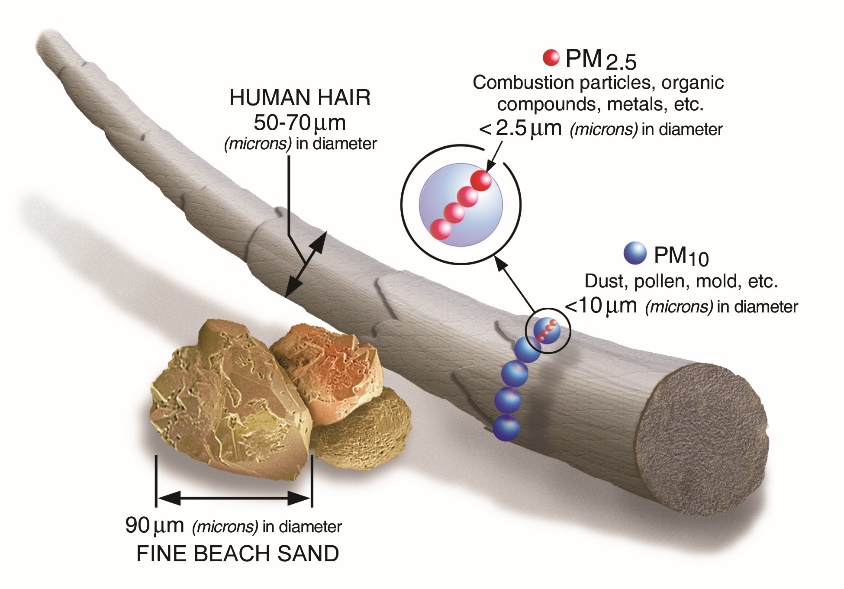 PM2.5 is composed of primary PM (PPM) and secondary aerosols
	PPM 		dispersion
	SO2 
	NOx		SIA formation: (NH4+)2SO42- , (NH4+)NO3-
	NH3
	VOC  		SOA formation
	Natural dust, sea salt
→ Pure dispersion models (e.g. Aermod) are not enough, but can be useful at local scale

State of the art atmospheric chemistry-transport models (CTMs) can describe ambient PM2.5 concentrations well, but are time consuming:
Emission gridding needed every time
Execution time of the CTM – typically days per 1 year simulation with good resolution
Needed: fast approximation of the full atmospheric model with similar performance
GAINS approach: linearized response model (“atmospheric transfer coefficients”) derived from sensitivity simulations of a full CTM.
Total PM2.5
© US EPA
How GAINS calculates ambient PM: Transfer coefficients
Source region r
Receptor grid i
Pollutant p
3, date
Transfer coefficients
4
Examples of transfer coefficients
Transfer coefficients have been developed for 60 source regions in GAINS-Europe (50 countries, 10 sea regions)
Example for emissions from Romania in GAINS (0.3⁰x0.2⁰ resolution):
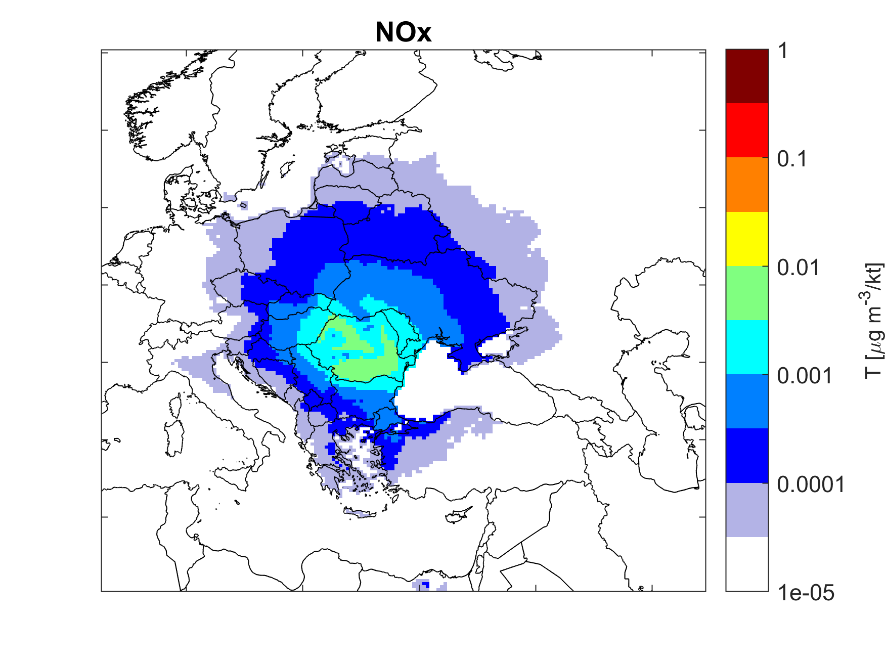 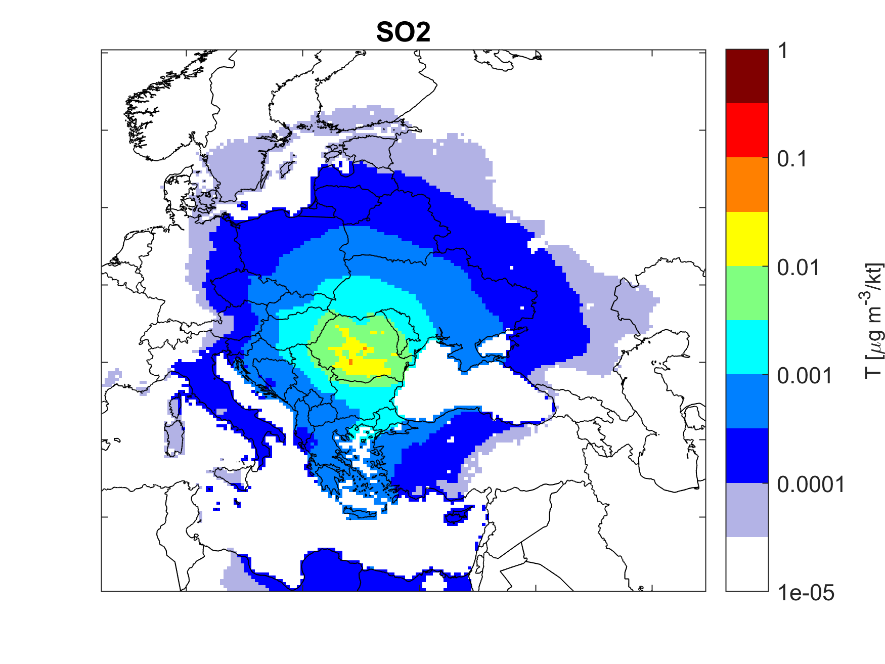 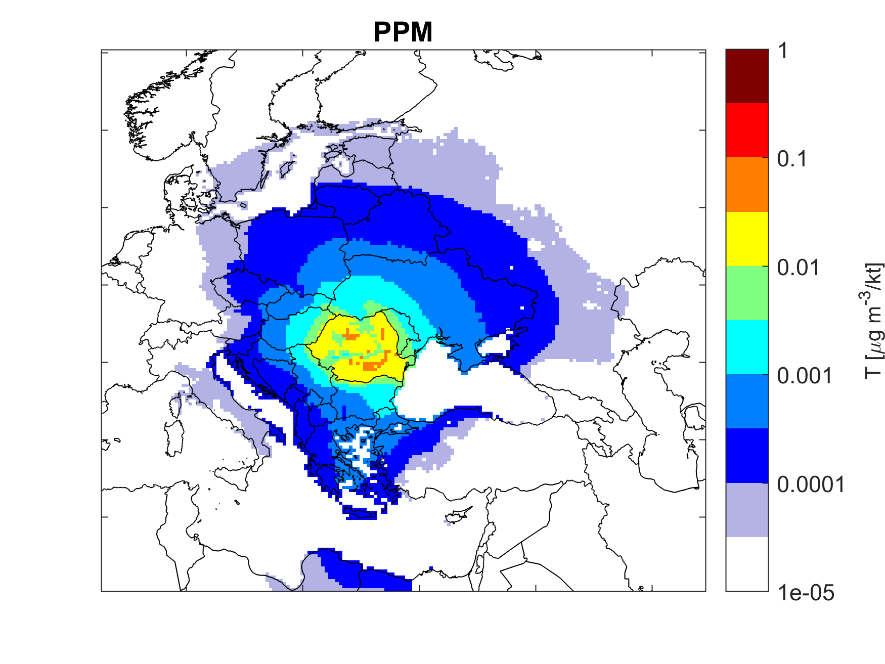 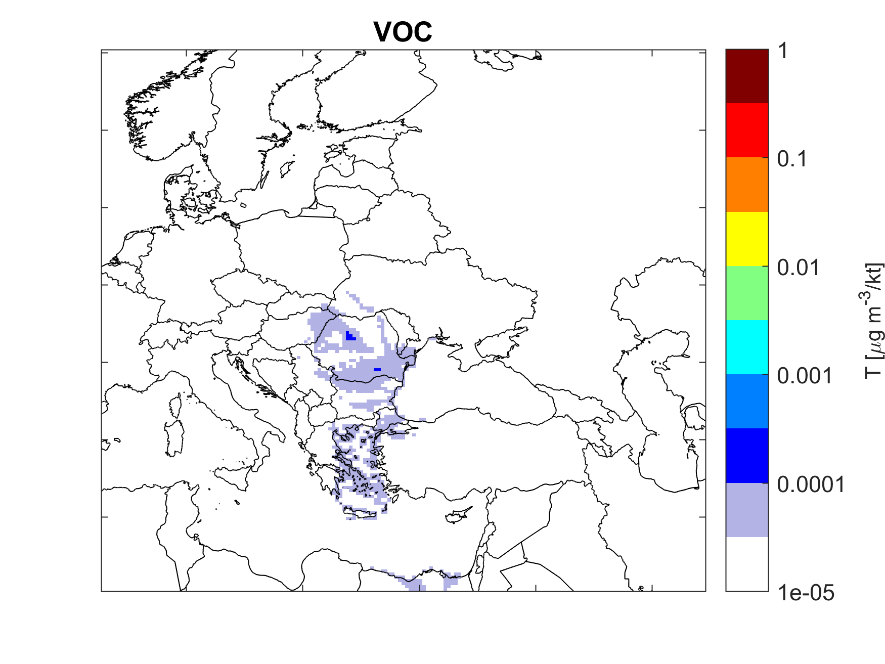 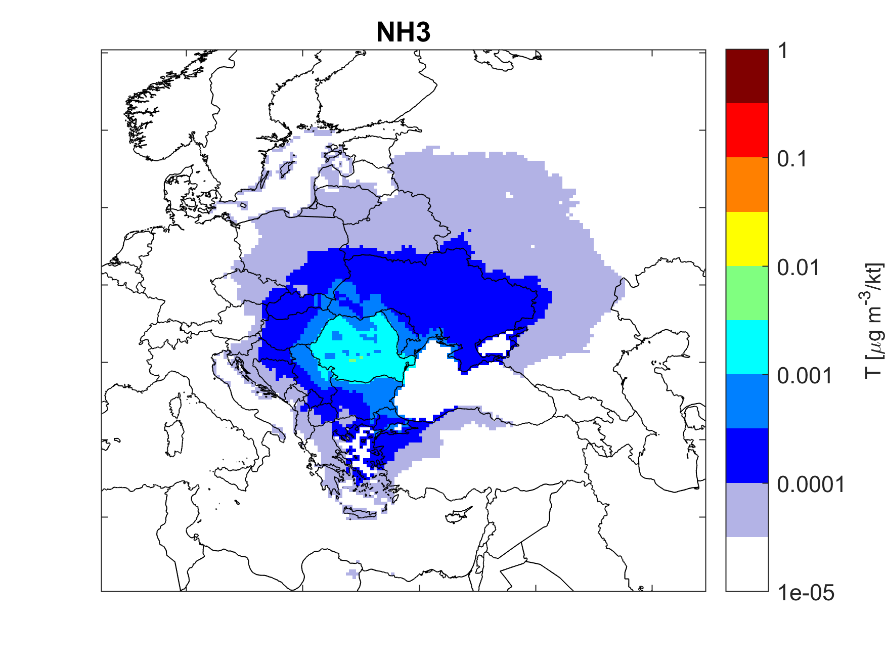 0.3⁰x0.2⁰ or ~22km resolution is good enough for secondary PM but not for primary PM!
Extension with grid-to-grid tracking of PPM
EMEP CTM can track PPM contributions grid-to-grid (0.1°)
4 different vertical emission “layers” (low-level 1&2, industry, power)
monthly results allow for sector-specific time patterns
Sector specific transfer coefficients
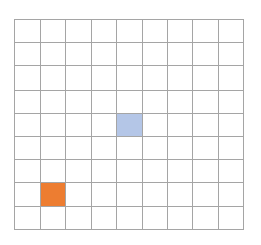 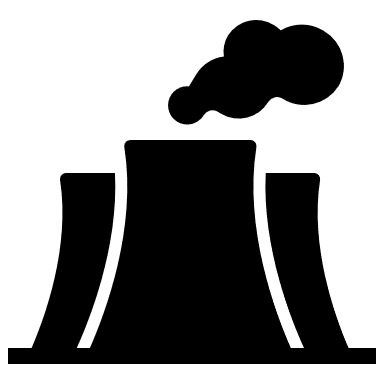 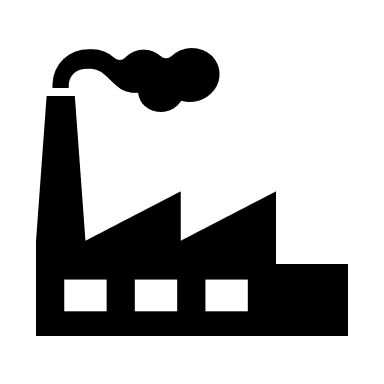 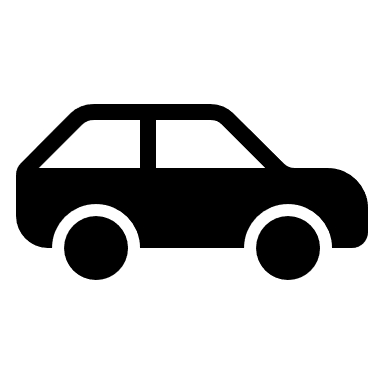 Extension with grid-to-grid tracking of PPM
EMEP CTM can track PPM contributions grid-to-grid (0.1°)
4 different vertical emission “layers” (low-level 1&2, industry, power)
monthly results allow for sector-specific time patterns
five nested resolutions for source grids: 0.1° / 0.2° / 0.5° / 1° (/ 2°)
Sector specific transfer coefficients (0.1°)
20 grid cells in each direction => Complete domain coverage
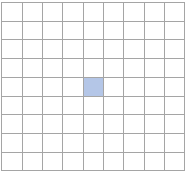 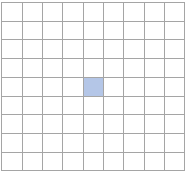 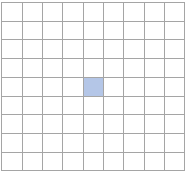 Combination: Sector specific transfer coefficients
8
Sector specific transfer coefficients: PPM
A few examples from Romania (~45 sectors in total…)
(Coal) power plants
Heavy duty trucks
Heating: rural
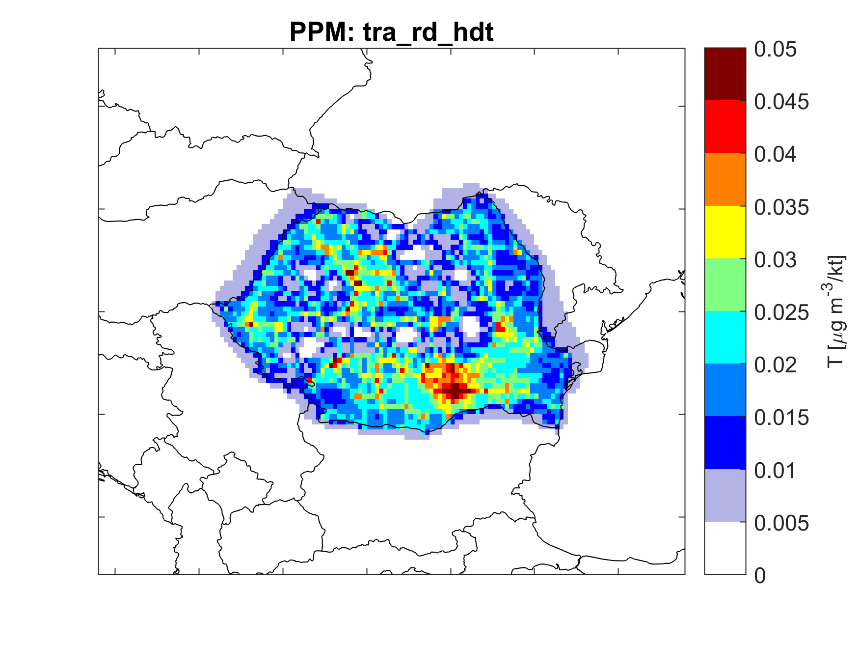 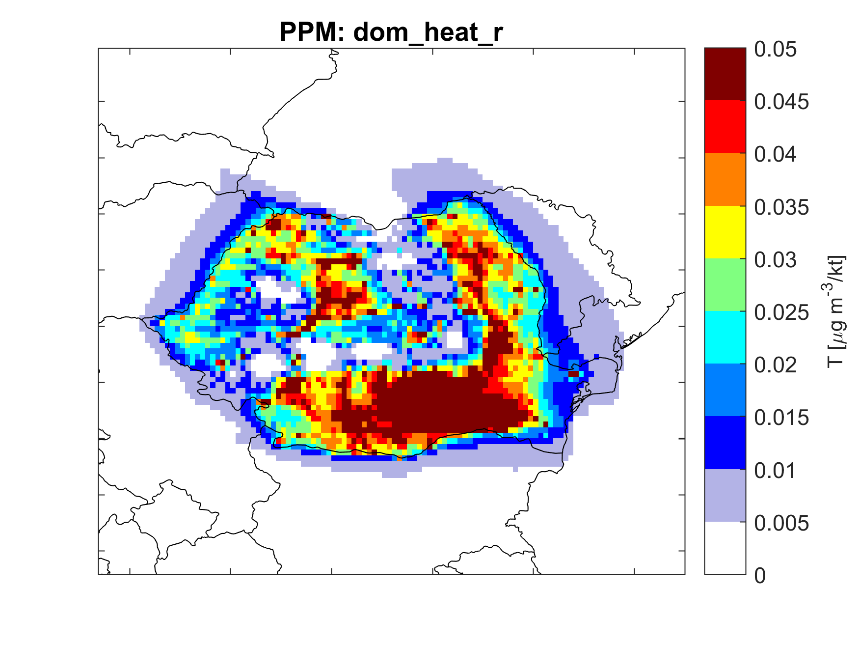 Linear scale
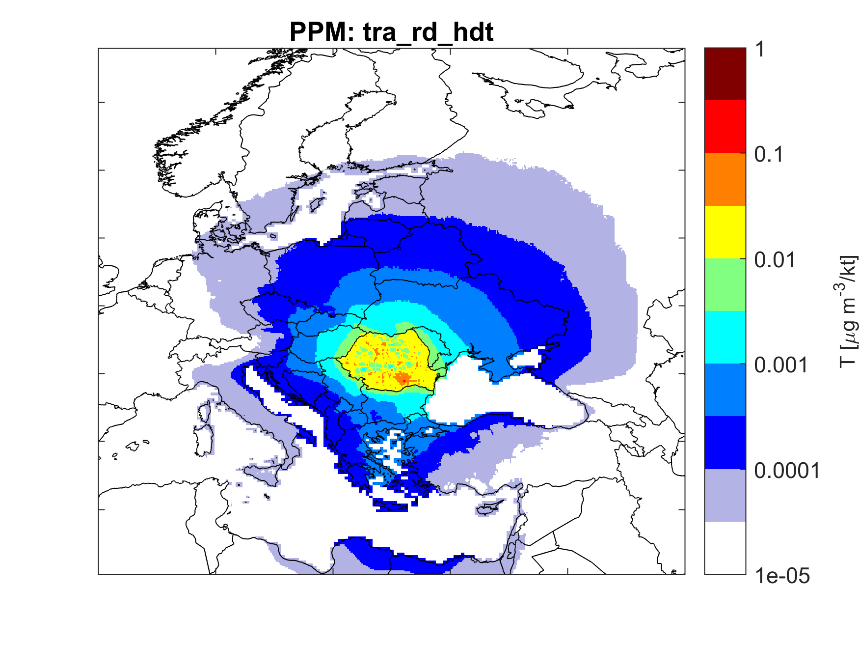 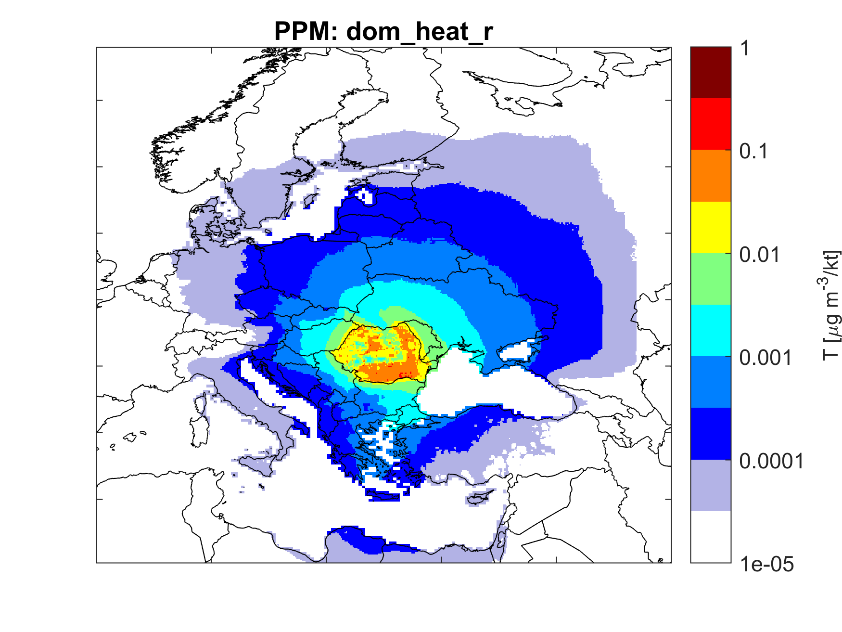 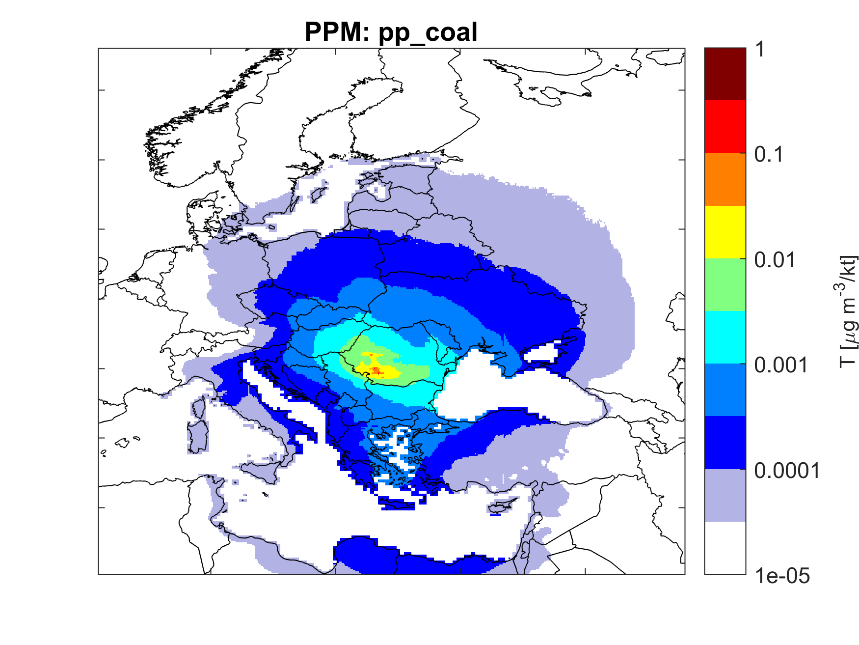 Logarithmic scale
9
DATE - 'Insert > Header and footer > Fixed'
FOOTER - Goto 'Insert > Header and footer > Footer'
Downscaling based on uEMEP
Near-ground emission sources of PPM require higher resolution than 0.1° (10km)
High resolution (100x100m) simulations with the uEMEP model were used to derive PM2.5 exposure increments that allow GAINS to calculate the same population-weighted PM2.5 concentration as if the 100m resolution was used.
This is done for traffic and residential sectors.
Local contribution from traffic, EMEP model (0.1°)
Local contribution from traffic, uEMEP model (100m)
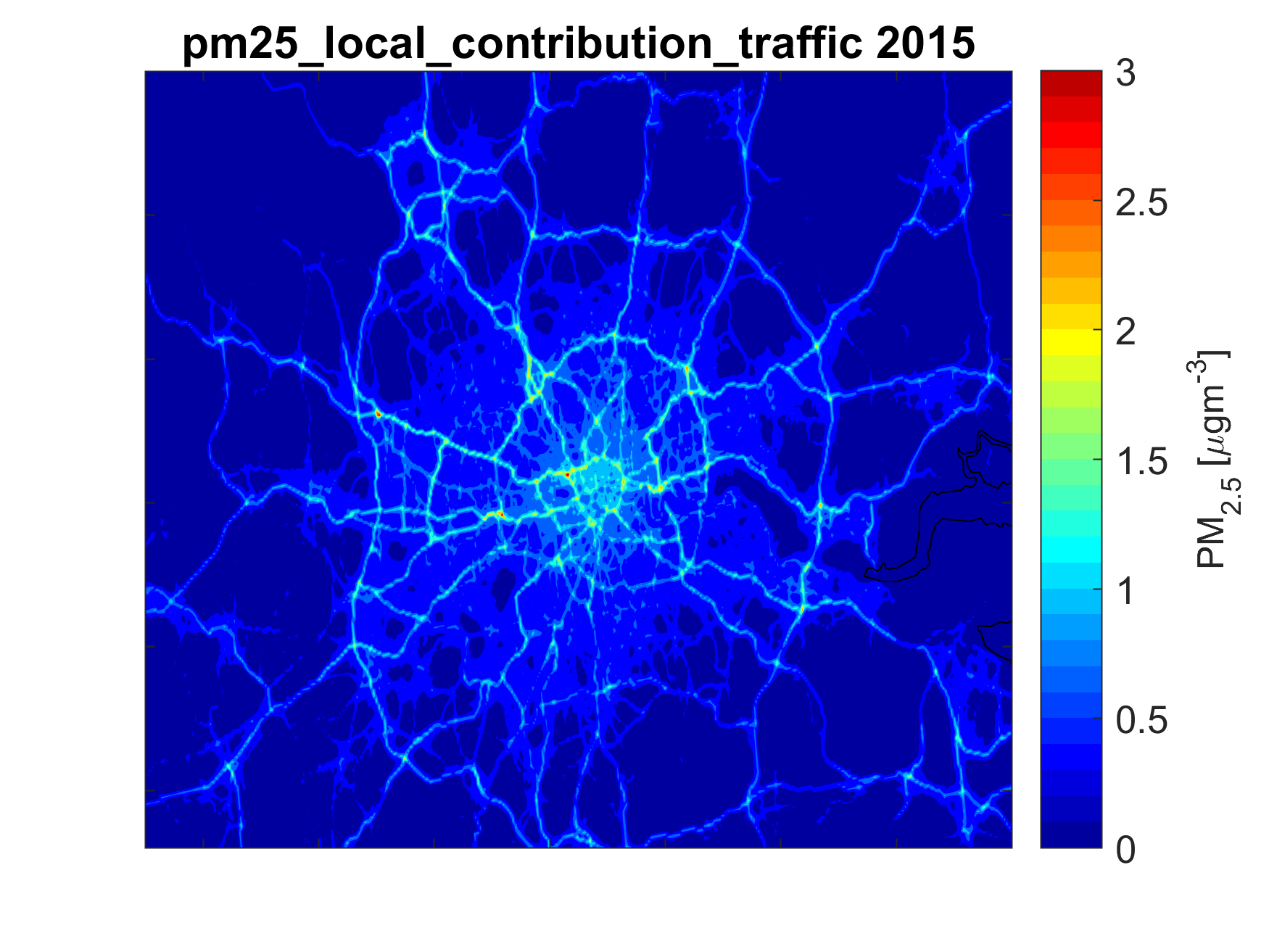 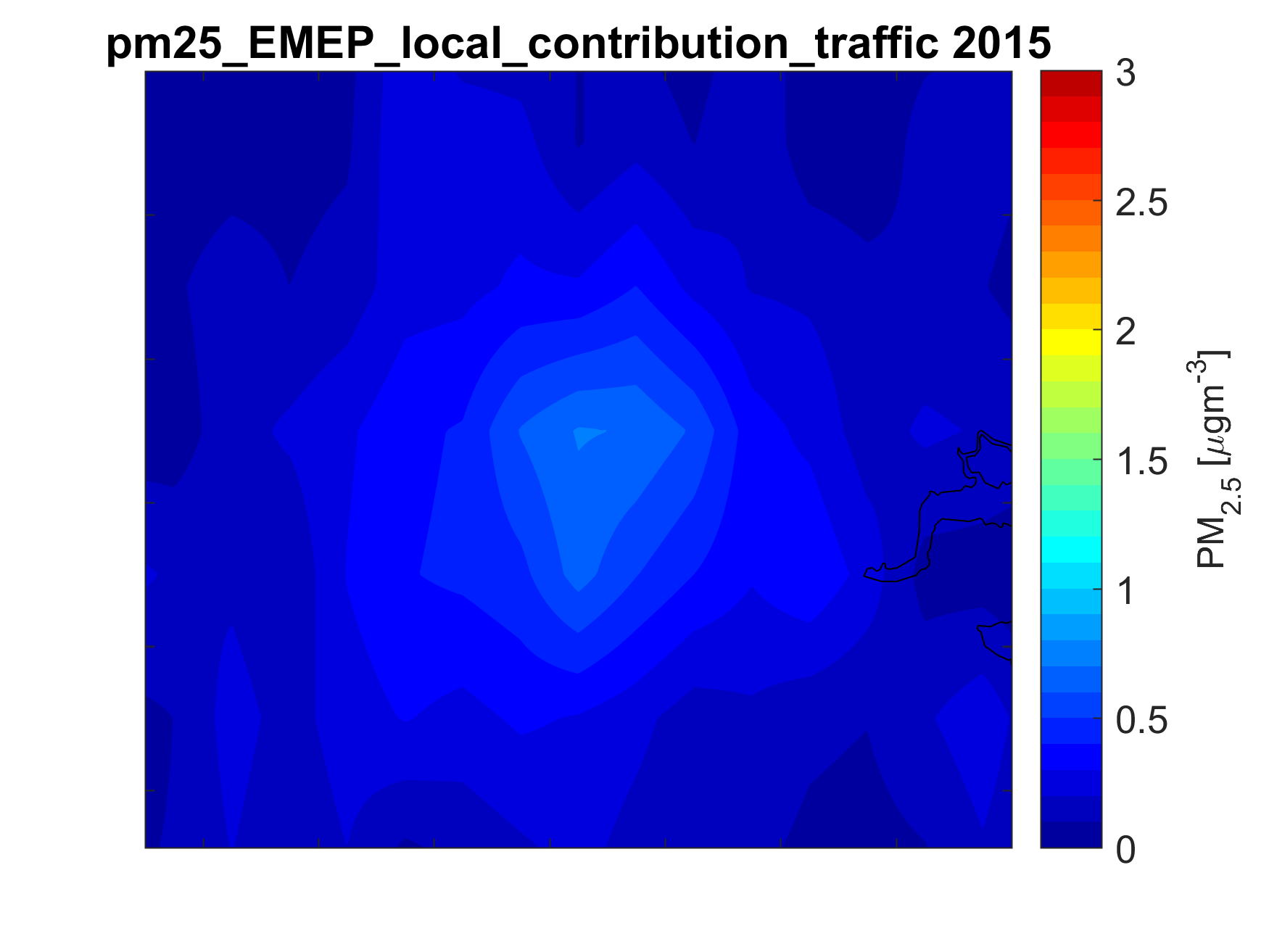 10
29 Nov 2022
G. Kiesewetter: Impacts in GAINS
Ambient PM2.5: Contributions from sectors (2015)
Iron & steel industry
Coal power plants
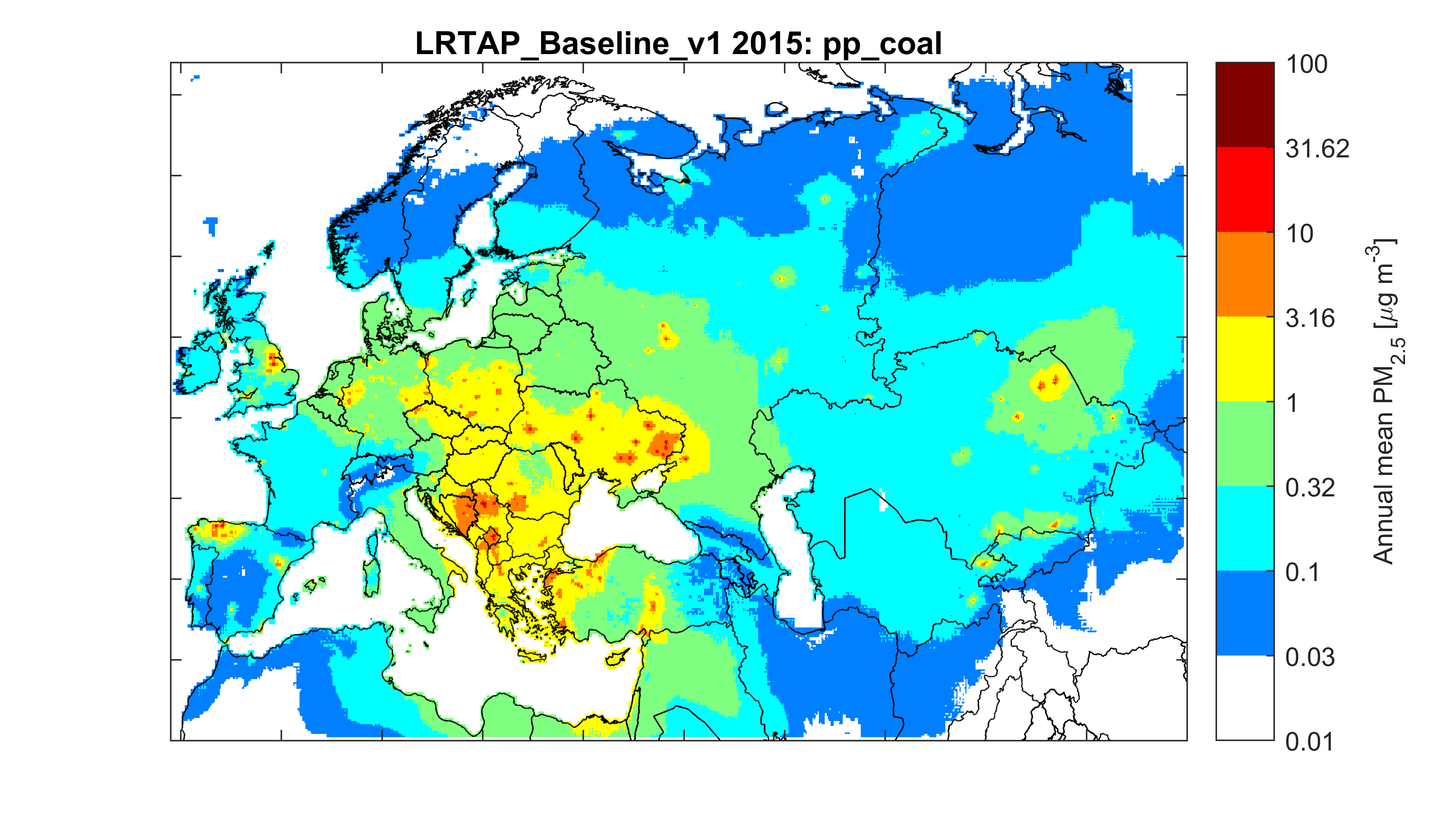 Heating: urban
Heating: rural
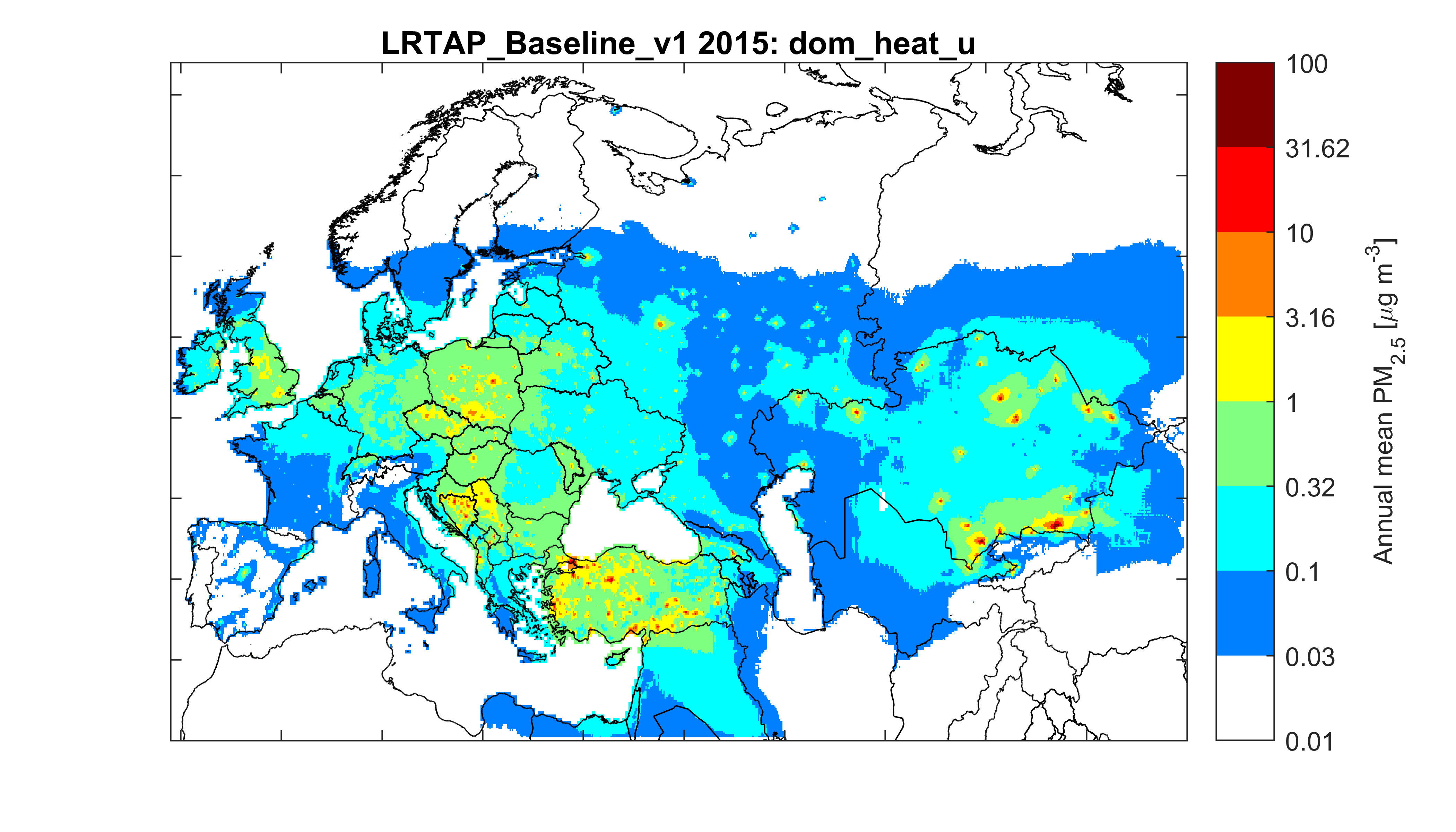 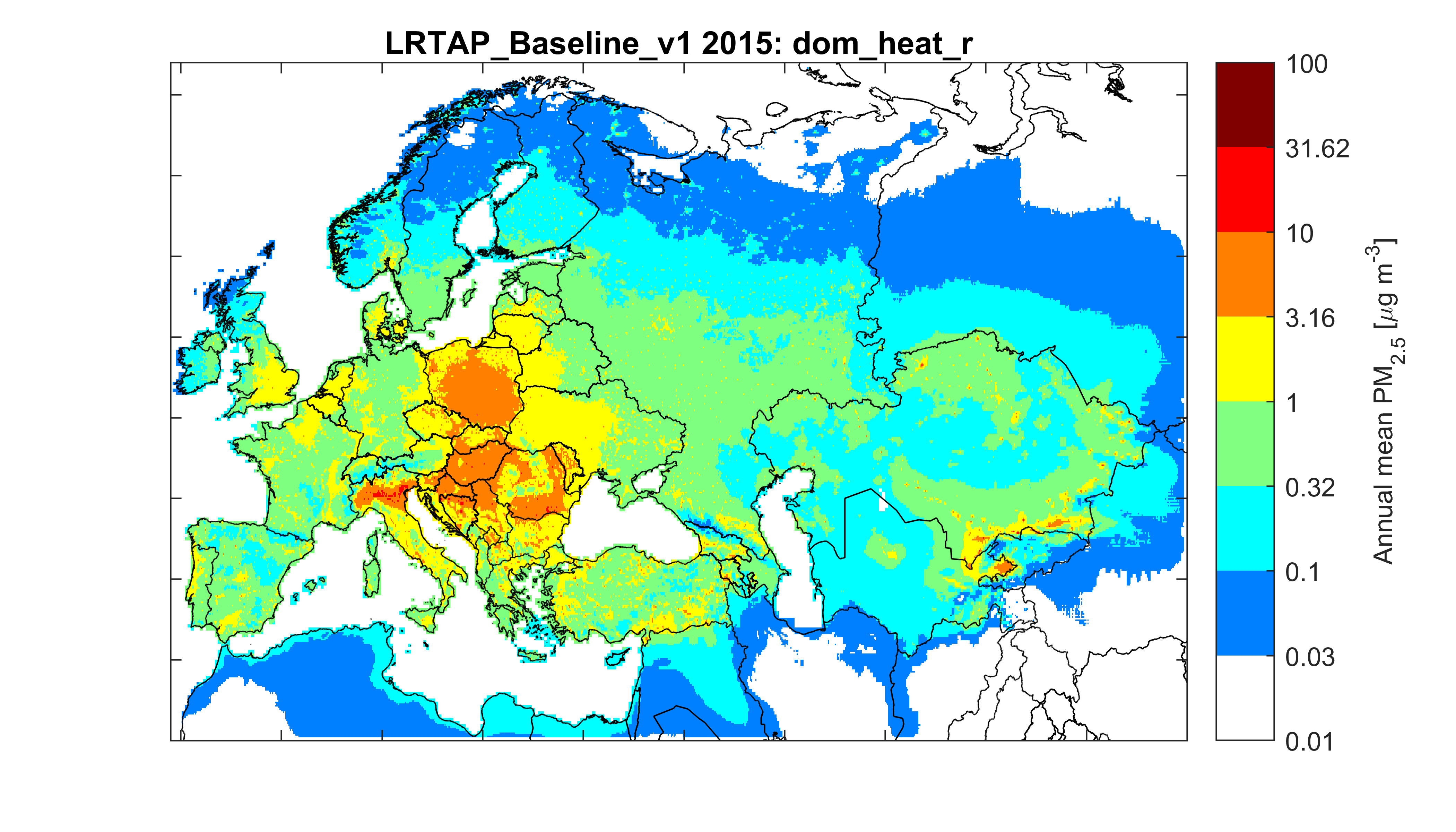 Done for ~40 sectors.
11
Ambient PM2.5 concentrations
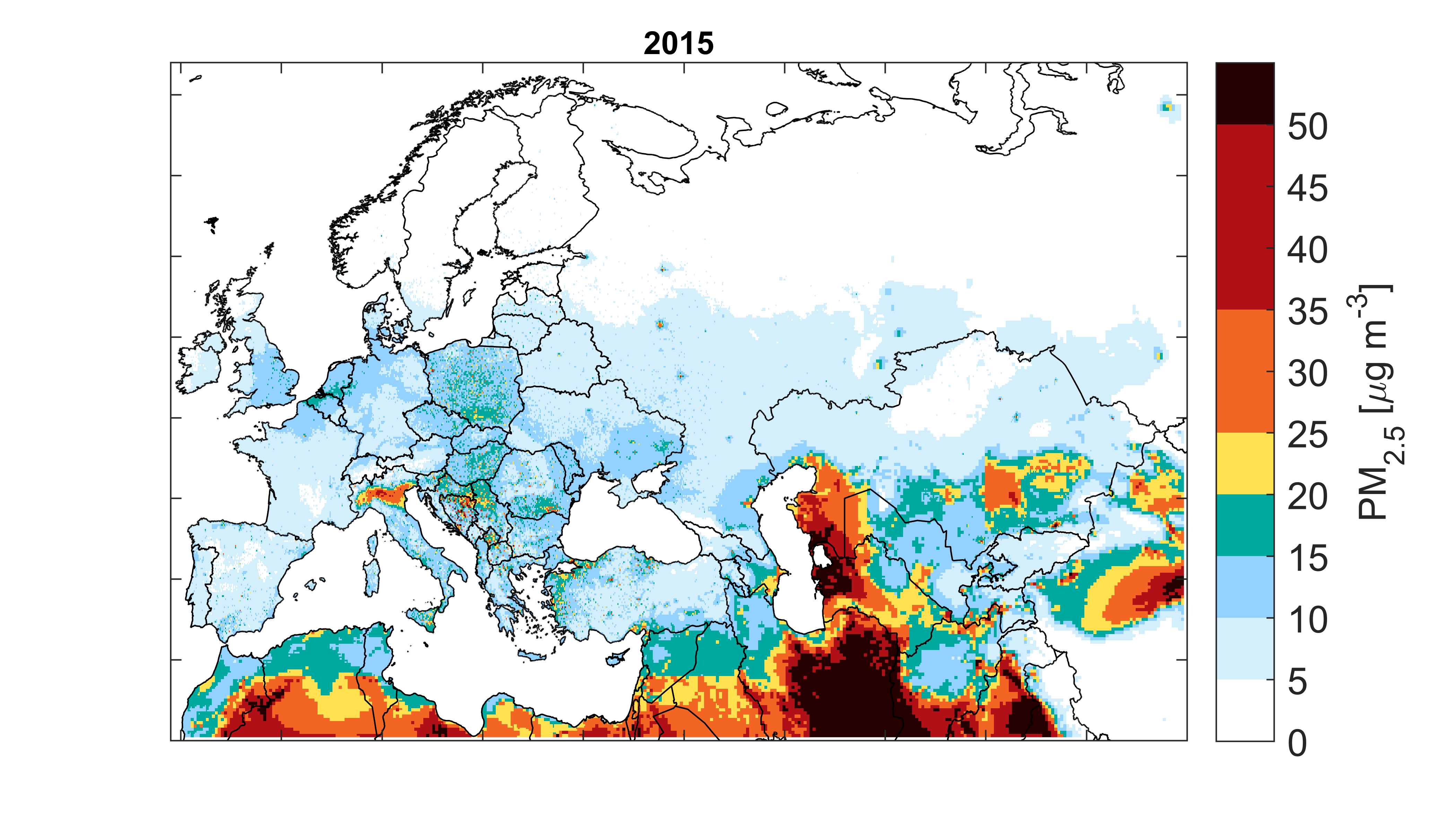 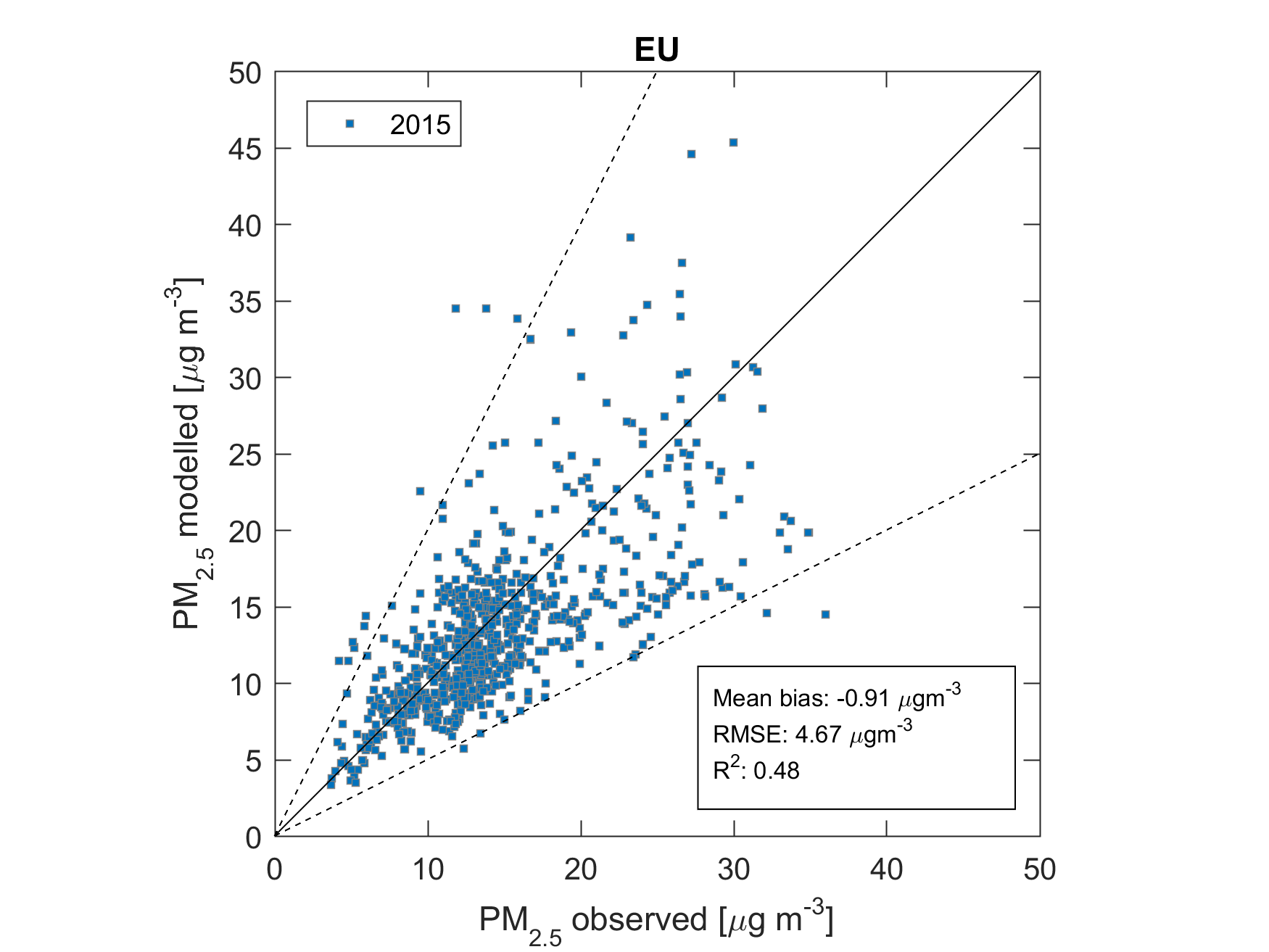 12
Ambient PM2.5 concentrations – validation
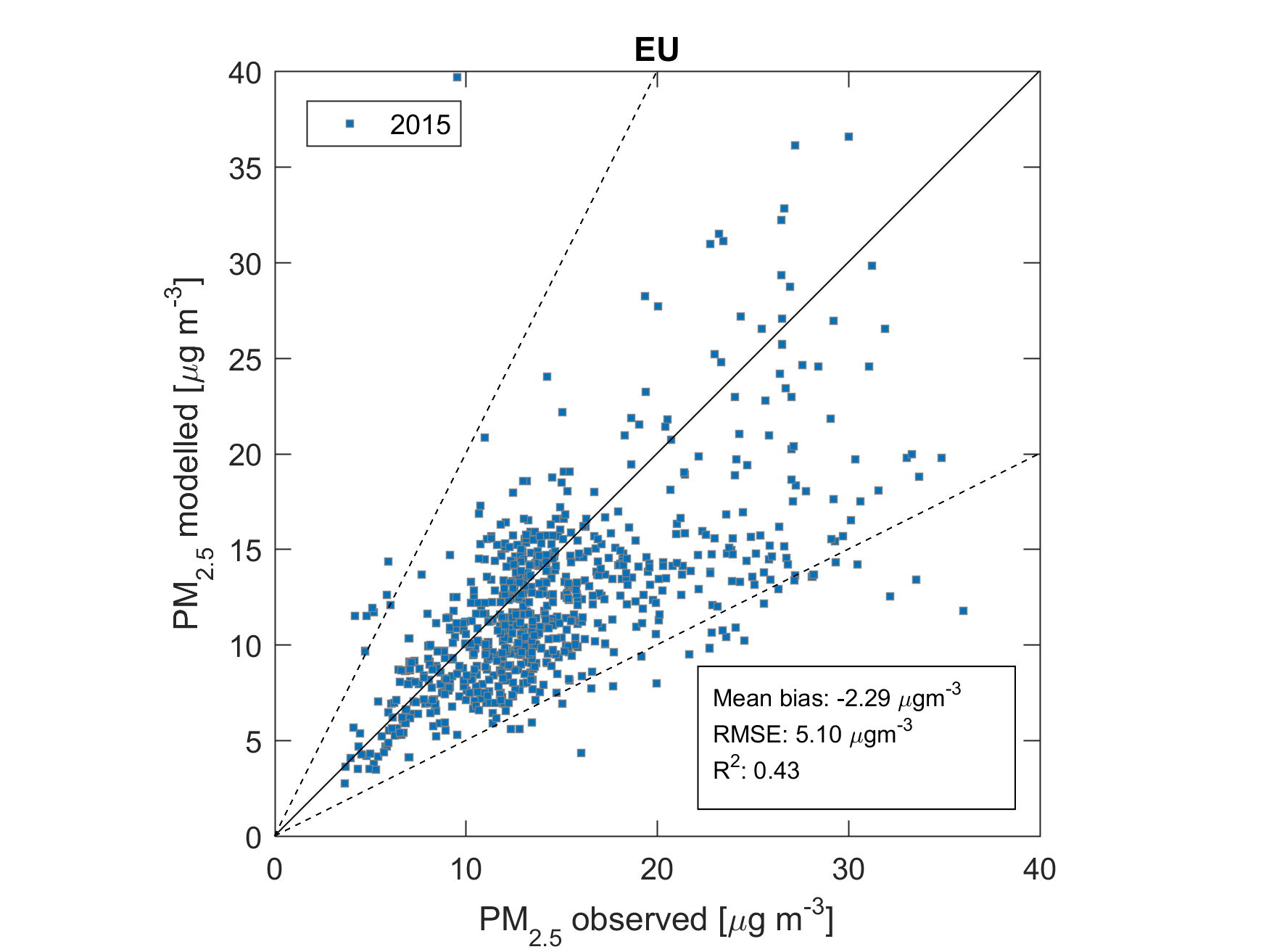 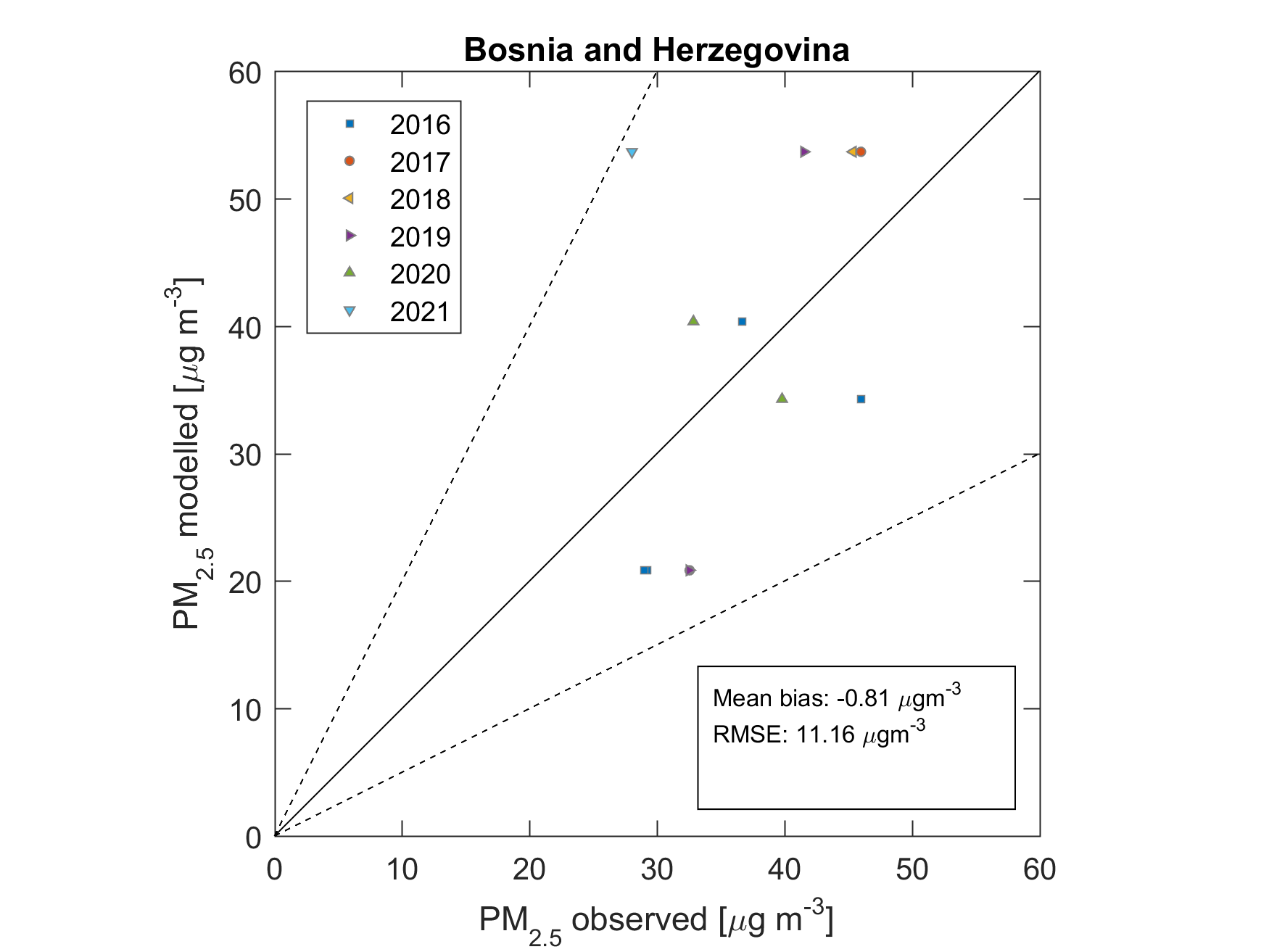 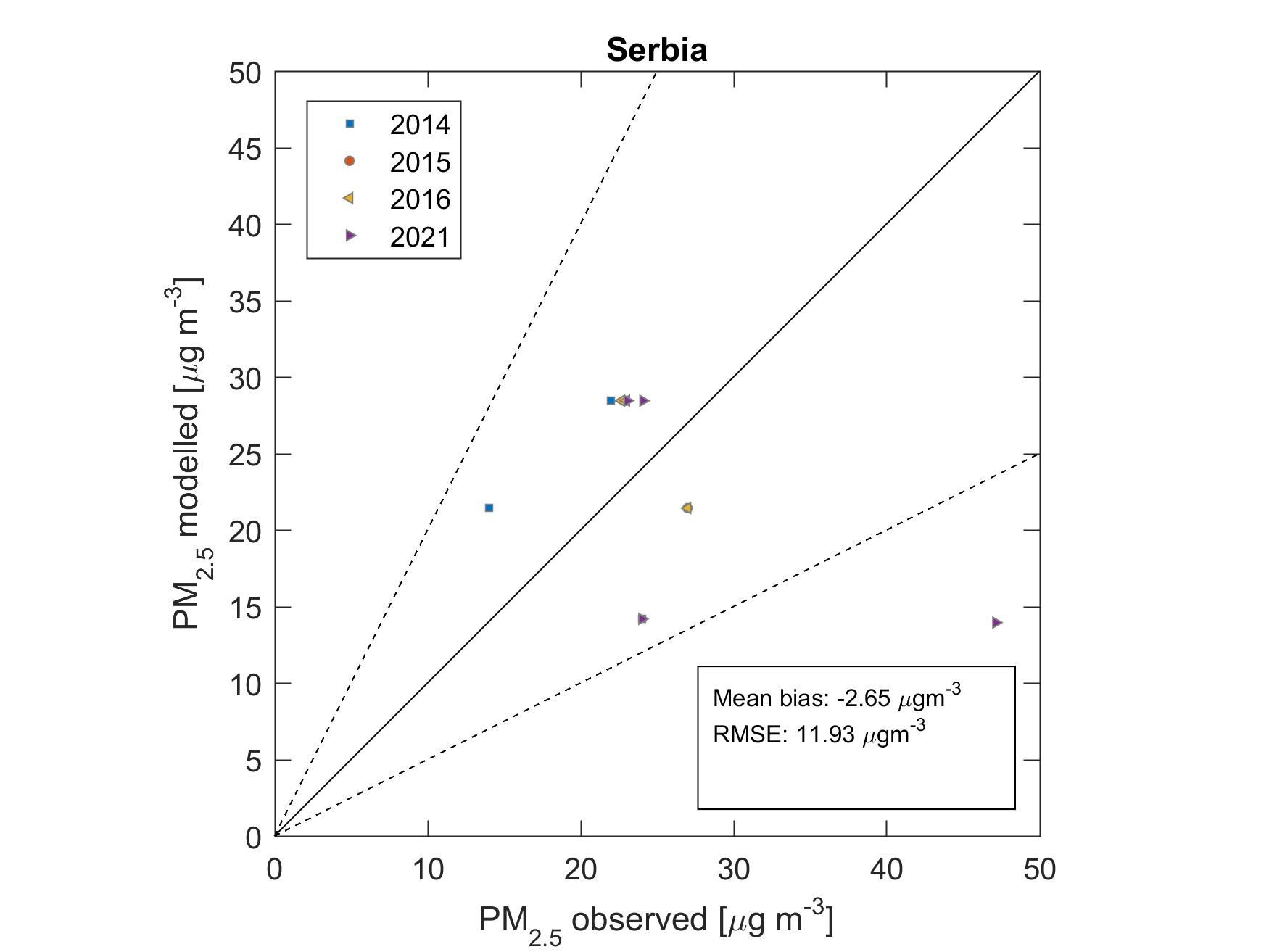 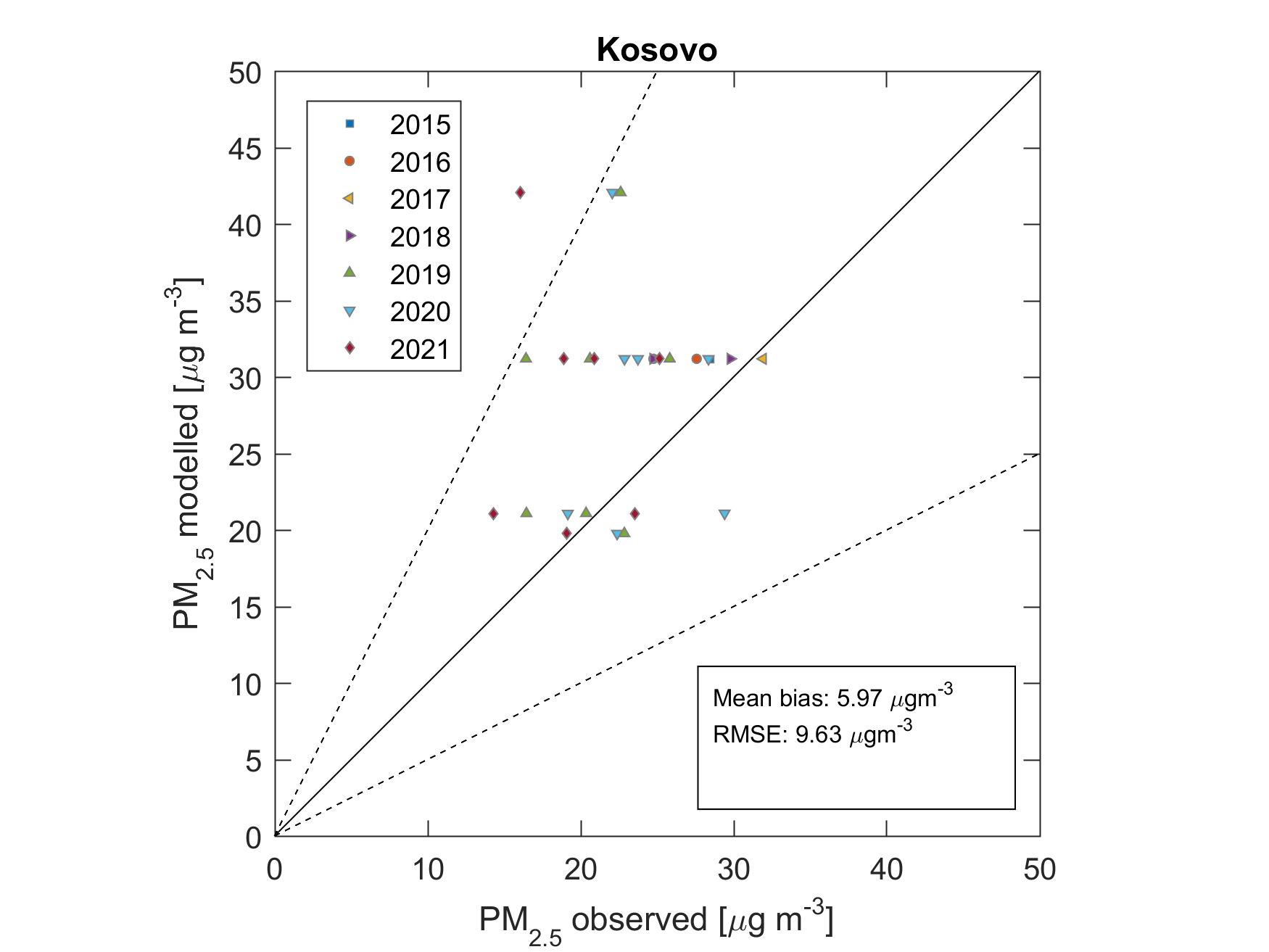 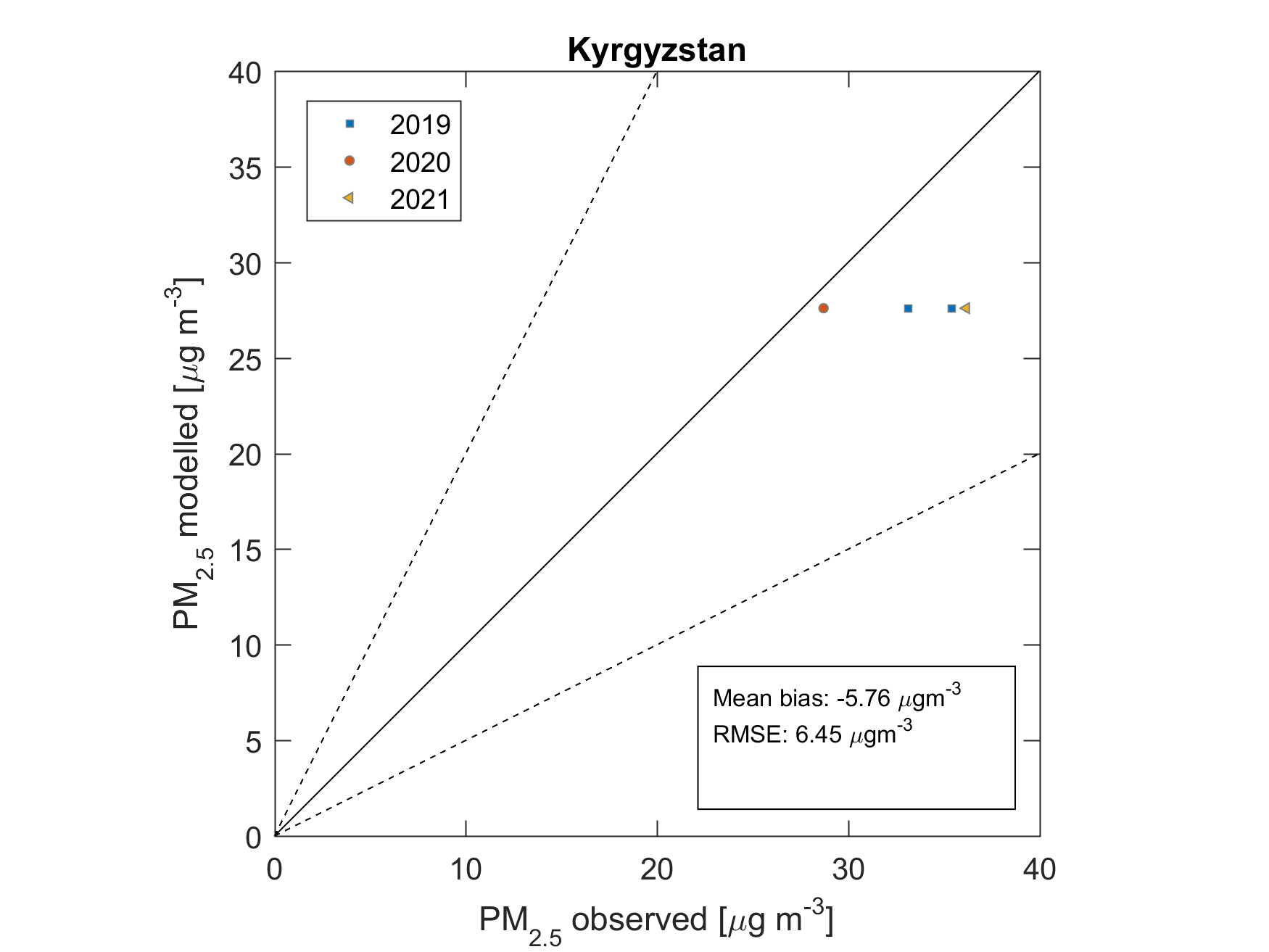 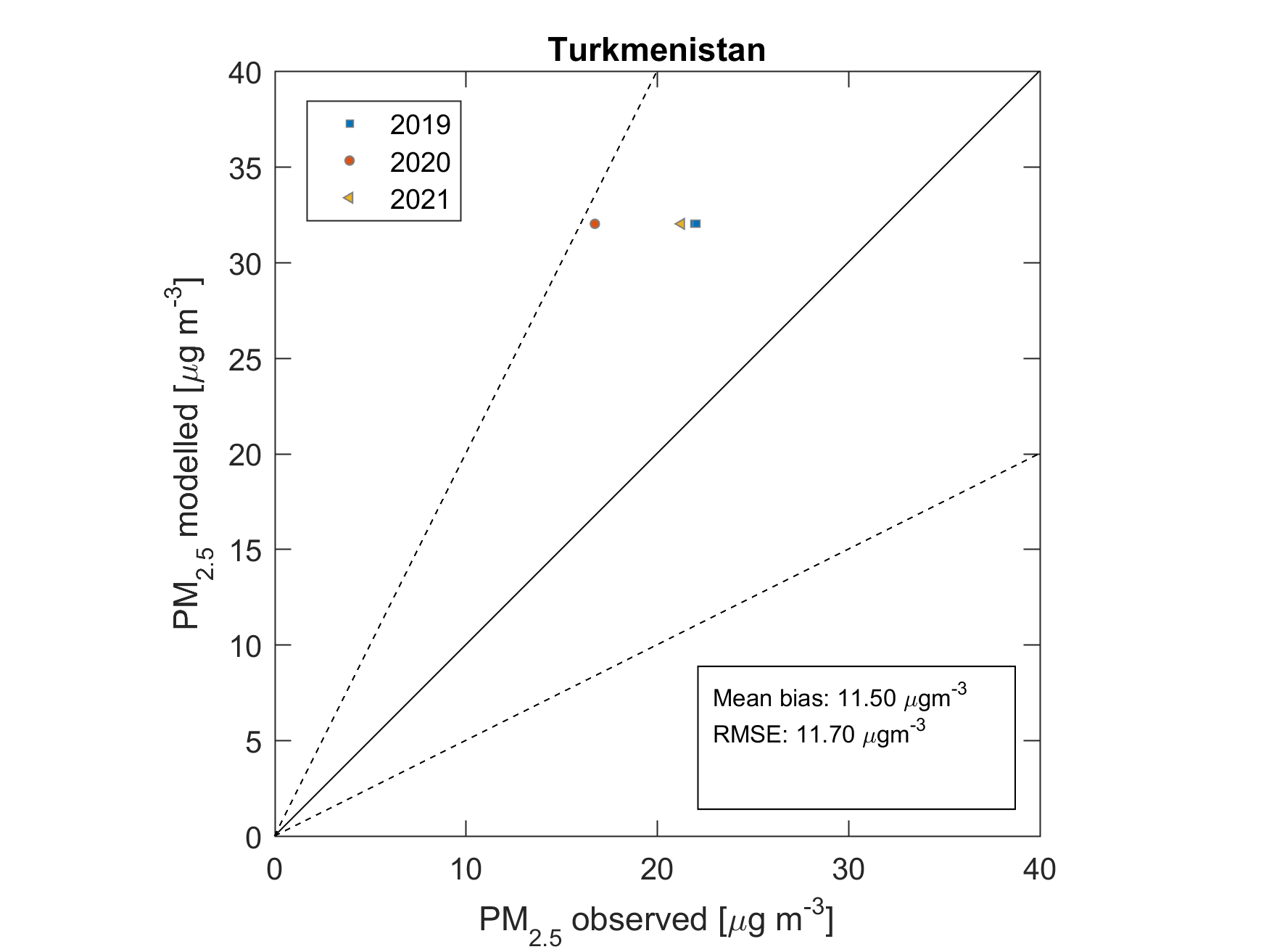 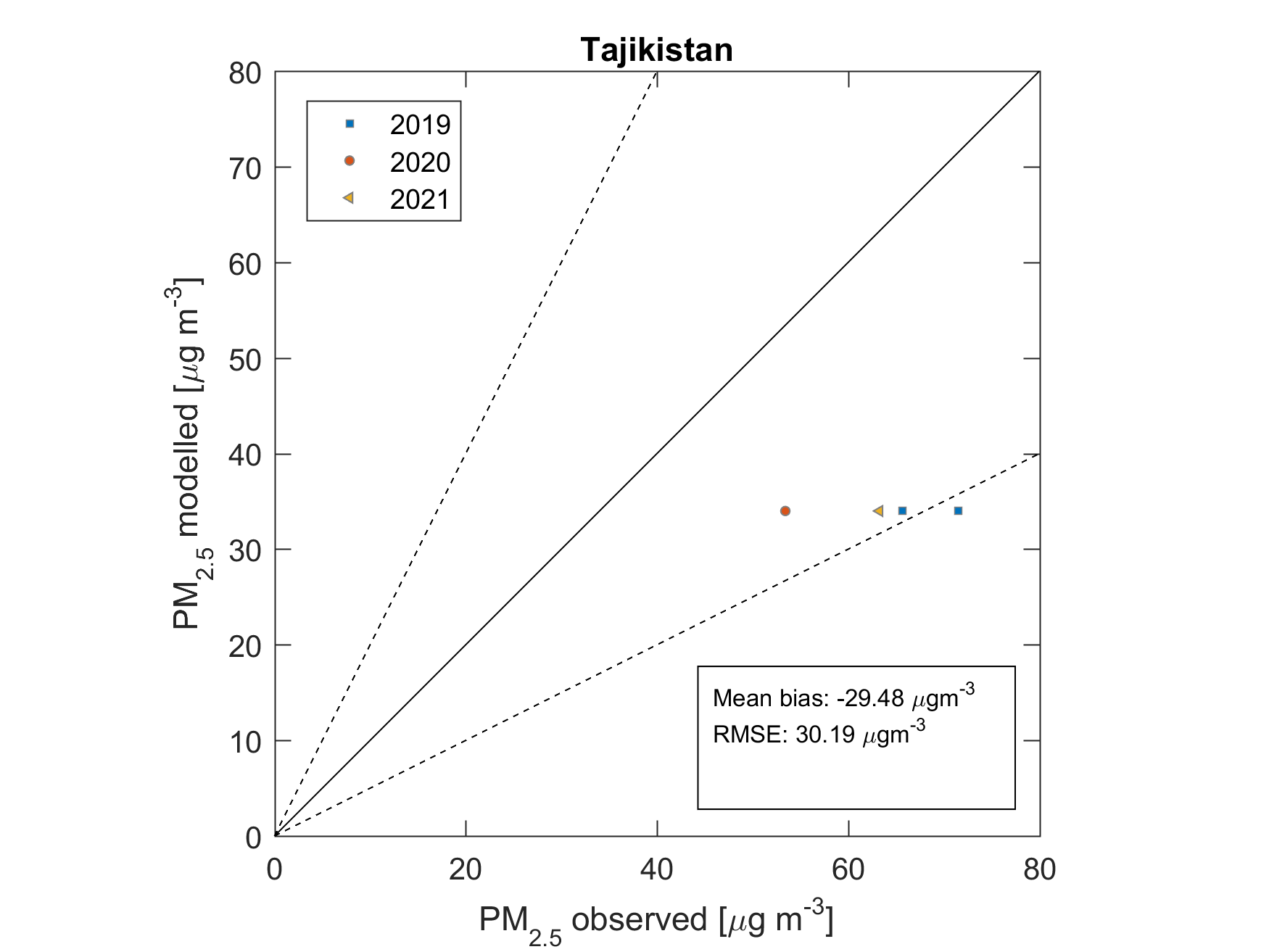 Non-EU: Not many stations available… 
(WHO DB 2022, AirBase, US Embassies)
13
Preliminary results!
PM2.5 and human health
Long-time exposure to PM2.5 increases the risk of cardiovascular and respiratory diseases, and lung cancer
3-5 million cases of premature deaths annually are attributed to it,
making it the most important environmental risk factor for human health.
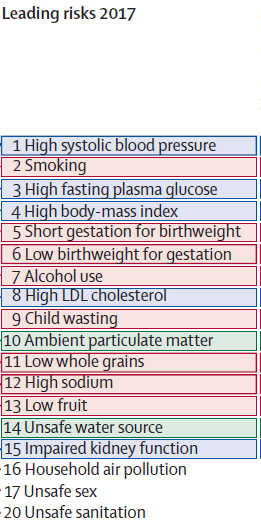 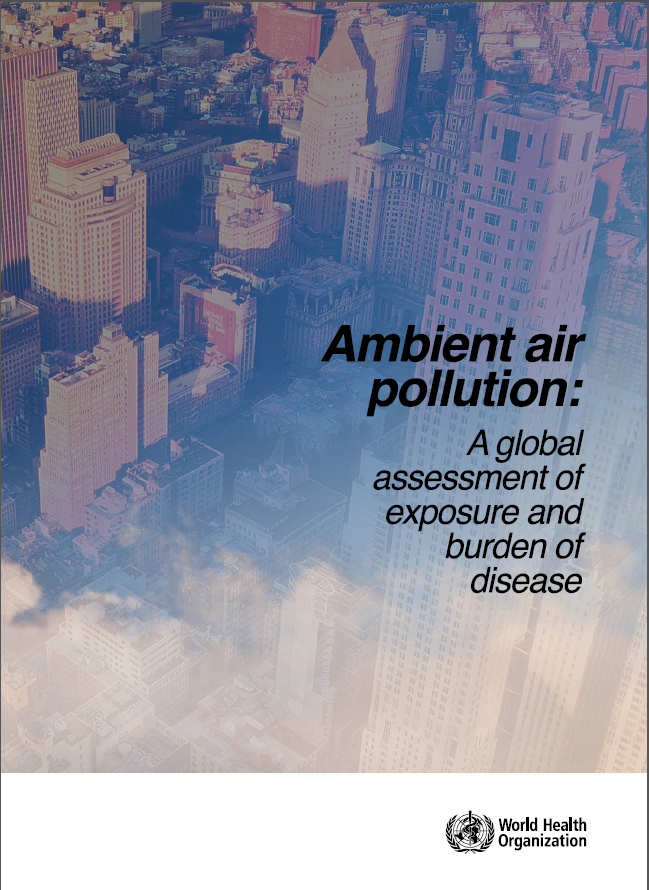 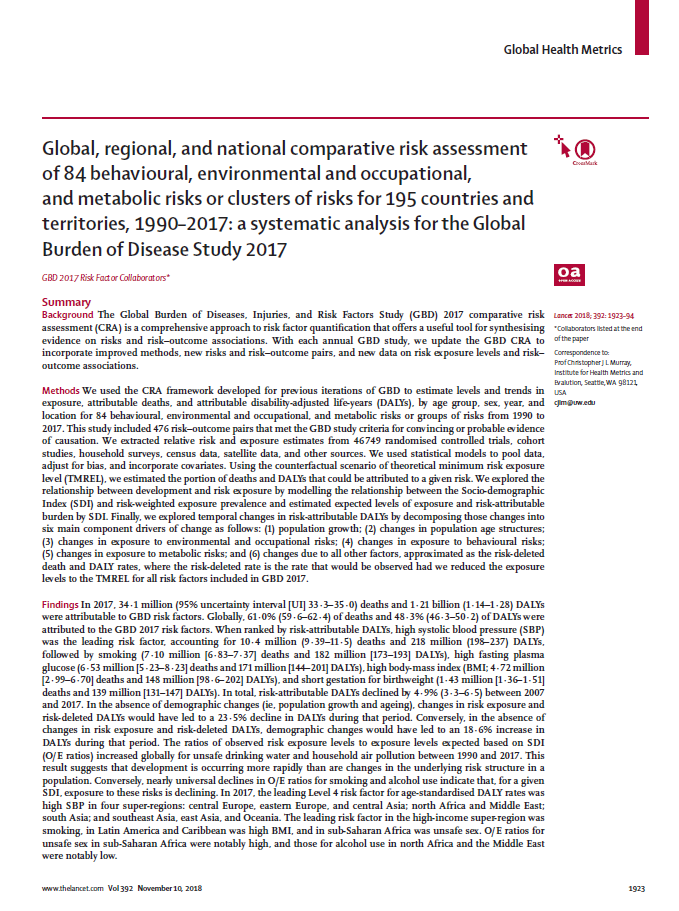 Health impact calculations in GAINS
GAINS
JRC (250m grid)
International literature: WHO,…
UN World Population Prospects
Basic principle of the calculation
Observed (or projected) natural-cause deaths
Population-weighted mean PM2.5
Years of life lost, Loss of life expectancy
Premature deaths
Remaining life expectancy
17
DATE - 'Insert > Header and footer > Fixed'
FOOTER - Goto 'Insert > Header and footer > Footer'
Ground-level ozone
18
DATE - 'Insert > Header and footer > Fixed'
FOOTER - Goto 'Insert > Header and footer > Footer'
Ground-level ozone
Ground-level ozone is associated with premature mortality (respiratory diseases)
Mostly a short-term effect during episodes
Exposure indicator: SOMO35 = sum of daily max 8-hour mean O3 >35ppb
Highest 8-hour mean within each day
O3
Contributions to SOMO35
35 ppb
time
Day 1			       Day 2		          Day 3
19
DATE - 'Insert > Header and footer > Fixed'
FOOTER - Goto 'Insert > Header and footer > Footer'
What GAINS-Europe online currently offers
PM2.5 :
concentration maps
Population-weighted mean PM2.5 in each GAINS region 
Blame matrix: How much of the pollution is local, how much is transboundary?
Exposure distribution: how many people are exposed to different levels of PM2.5?
Health impacts: 
Annual premature deaths from ambient PM2.5 
Years of life lost
Loss of life expectancy
Ozone:
Maps of SOMO35
Premature deaths